Week 4 – part 2: More Detail – compartmental models
4.2. Adding detail
      - synapse
      -cable equation
Biological Modelingof Neural Networks
Week 4 
– Reducing detail
-  Adding detail
Wulfram Gerstner
EPFL, Lausanne, Switzerland
Neuronal Dynamics – 4.2. Neurons and Synapses
motor 
cortex
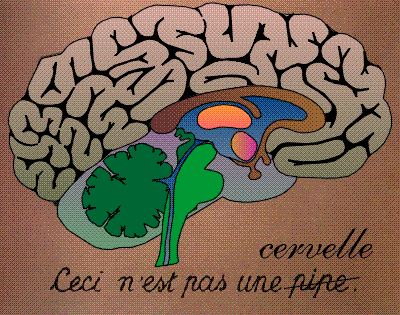 frontal 
    cortex
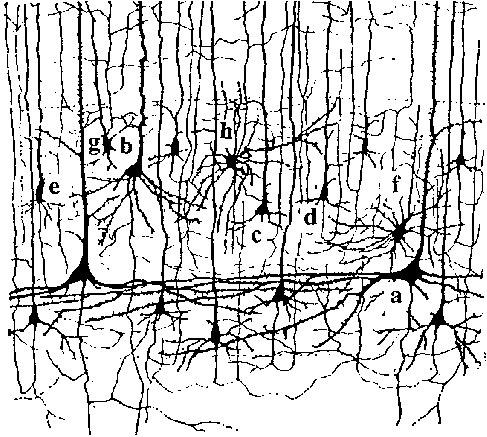 to motor
output
action 
potential
Neuronal Dynamics – 4.2 Neurons and Synapses
What happens 
    in a dendrite?
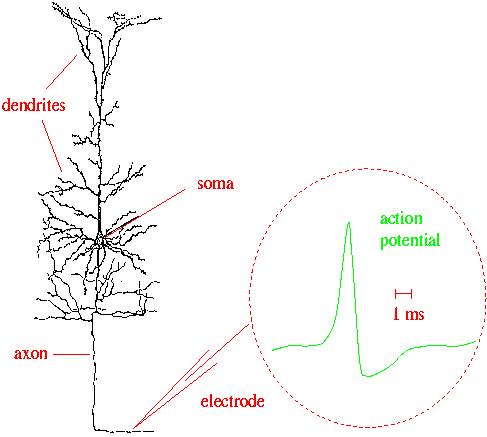 synapse
What happens 
  at a synapse?
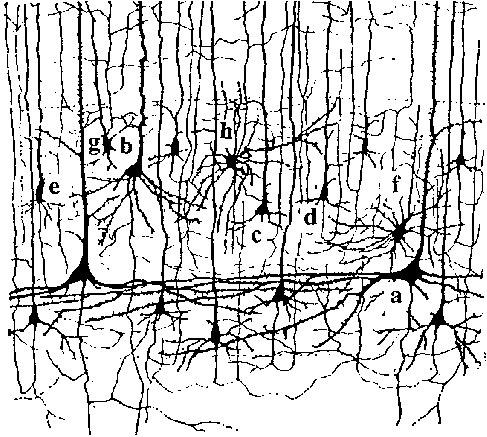 Ramon y Cajal
Synapse
Neuronal Dynamics – 4.2. Synapses
Neuronal Dynamics – 4.2 Synapses
glutamate: Important neurotransmitter at excitatory synapses
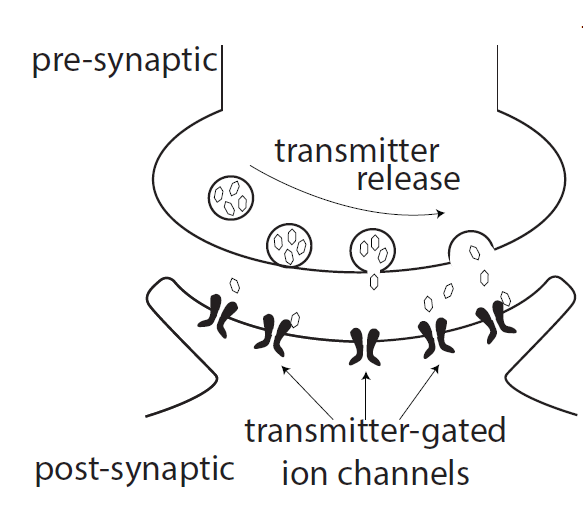 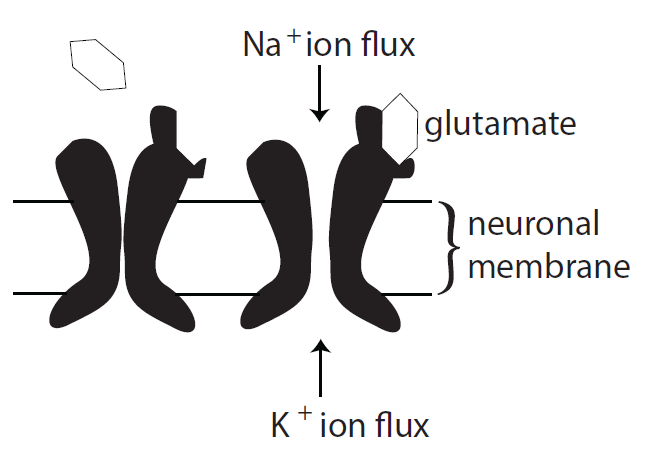 image: Neuronal Dynamics,
Cambridge Univ. Press
Neuronal Dynamics – 4.2. Synapses
glutamate: Important neurotransmitter at excitatory synapses
AMPA channel: rapid, calcium cannot pass if open
NMDA channel: slow,  calcium can pass, if open
(N-methyl-D-aspartate)
GABA: Important neurotransmitter at inhibitory synapses
(gamma-aminobutyric acid)
Channel subtypes GABA-A and GABA-B
Neuronal Dynamics – 4.2. Synapse  types
Model?
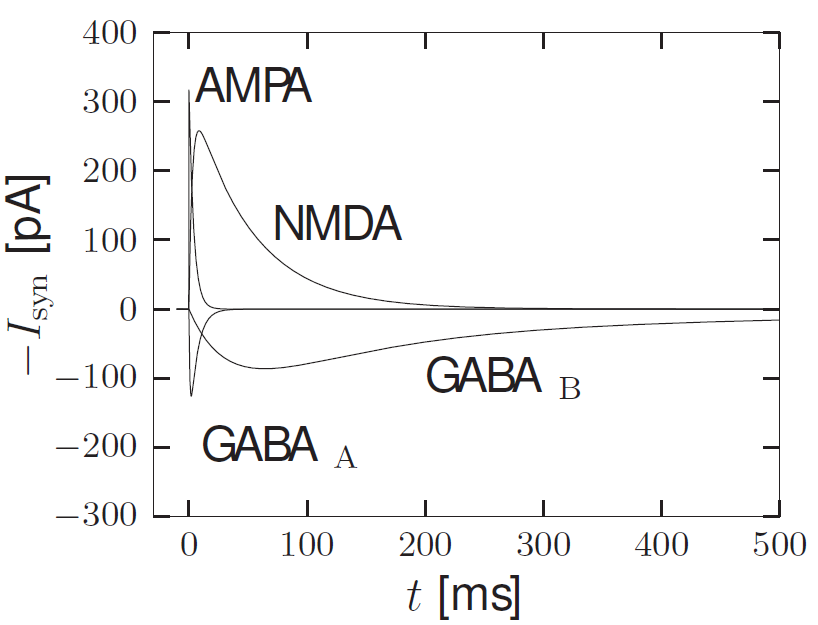 image: Neuronal Dynamics,
Cambridge Univ. Press
Neuronal Dynamics – 4.2. Synapse  model
Model?
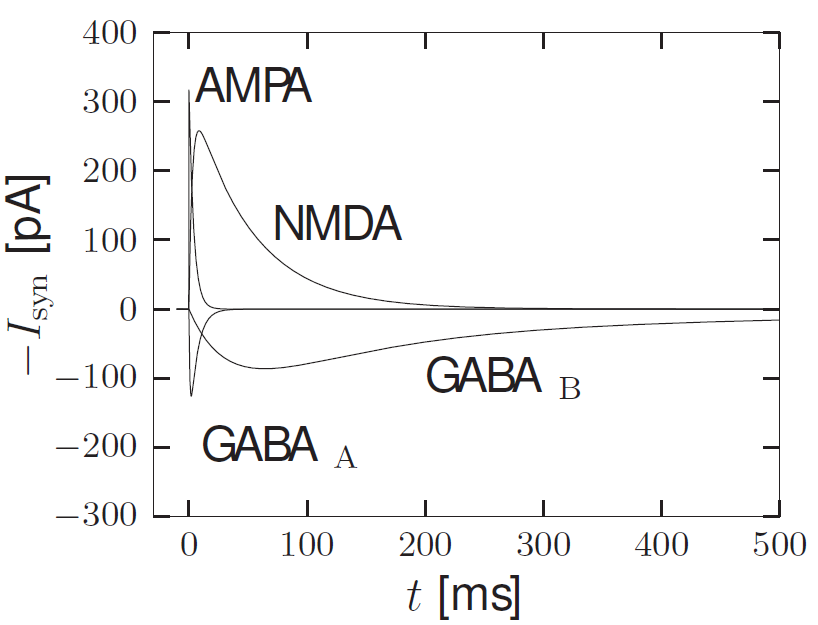 image: Neuronal Dynamics,
Cambridge Univ. Press
Neuronal Dynamics – 4.2. Synapse  model
Model with rise time
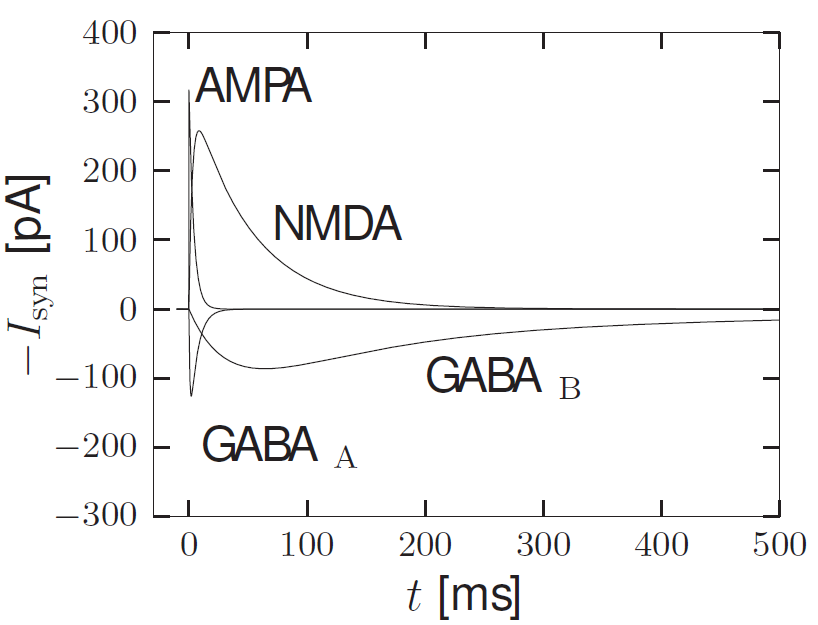 image: Neuronal Dynamics,
Cambridge Univ. Press
Neuronal Dynamics – 4.2. Synaptic reversal potential
glutamate: excitatory synapses
GABA:  inhibitory synapses
Neuronal Dynamics – 4.2. Synapses
glutamate: excitatory synapses
GABA:  inhibitory synapses
[Speaker Notes: Habe ich nur sehr kurz machen koennen.]
Synapse
Neuronal Dynamics – 4.2.Synapses
Neuronal Dynamics – Quiz 4.3
Multiple answers possible!
AMPA channel
   [ ] AMPA channels are activated by AMPA  
   [ ] If an AMPA channel is open, AMPA can pass through the channel
   [ ] If an AMPA channel is open, glutamate can pass through the channel
   [ ] If an AMPA channel is open, potassium can pass through the channel
   [ ] The AMPA channel is a transmitter-gated ion channel
   [ ] AMPA channels are often found  in a synapse
Synapse types
   [ ] In the subthreshold regime, excitatory synapses always depolarize the 
        membrane, i.e., shift the membrane potential  to more positive values
   [ ] In the subthreshold regime, inhibitory synapses always hyperpolarize the 
        membranel, i.e., shift the membrane potential  more negative values
   [ ] Excitatory synapses in cortex often contain AMPA receptors
   [ ] Excitatory synapses in cortex often contain NMDA receptors
Week 4 – part 2: More Detail – compartmental models
3.1 From Hodgkin-Huxley to 2D  

3.2  Phase Plane Analysis
      
3.3 Analysis of  a 2D Neuron Model
        
4.1 Type I and II Neuron Models
         - limit cycles
        -  where is the firing threshold?
        -  separation of time scales
4.2. Dendrites
      - synapses
      -cable equation
Biological Modelingof Neural Networks
Week 4 
– Reducing detail
-  Adding detail
Wulfram Gerstner
EPFL, Lausanne, Switzerland
Neuronal Dynamics – 4.2. Dendrites
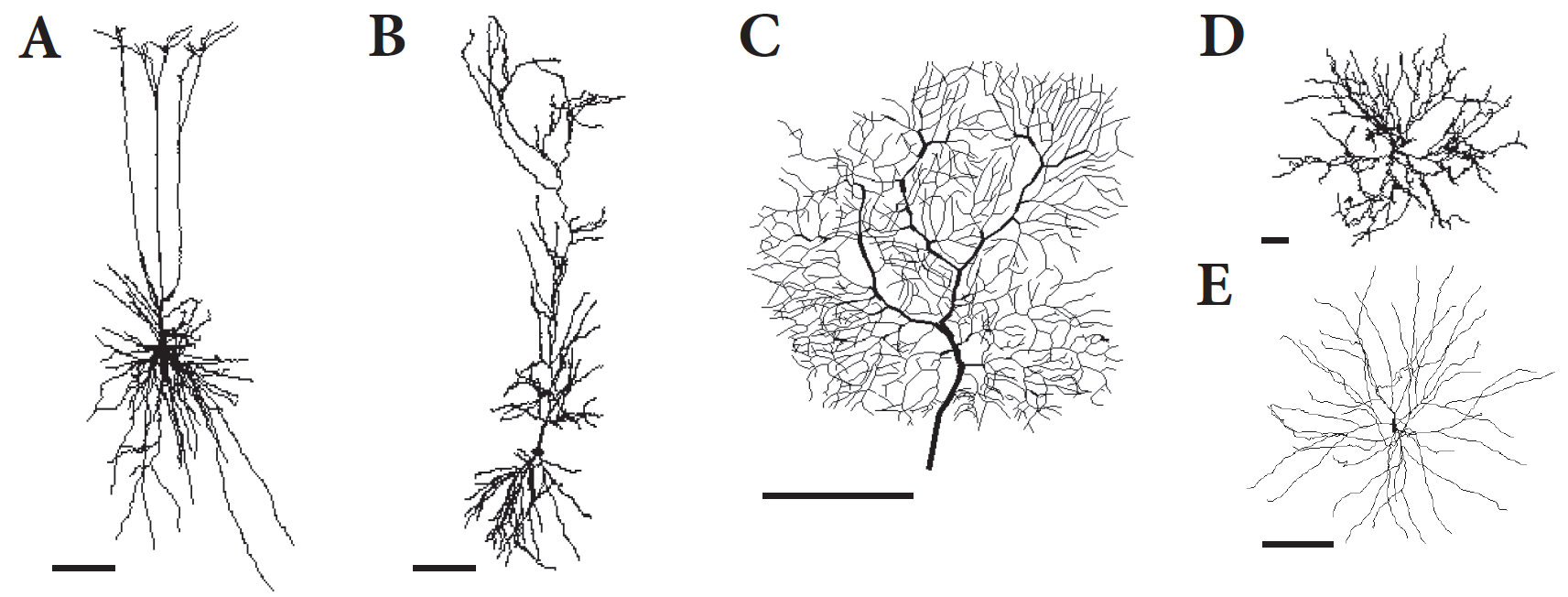 Neuronal Dynamics – 4.2 Dendrites
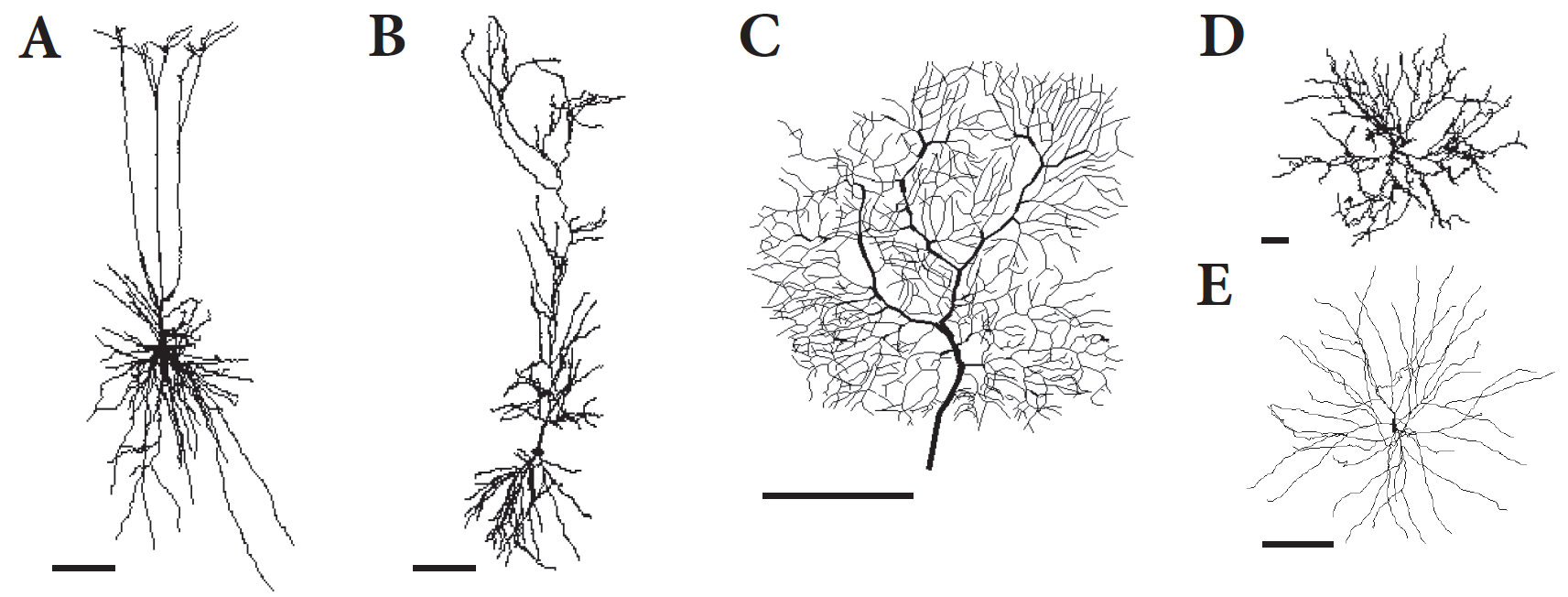 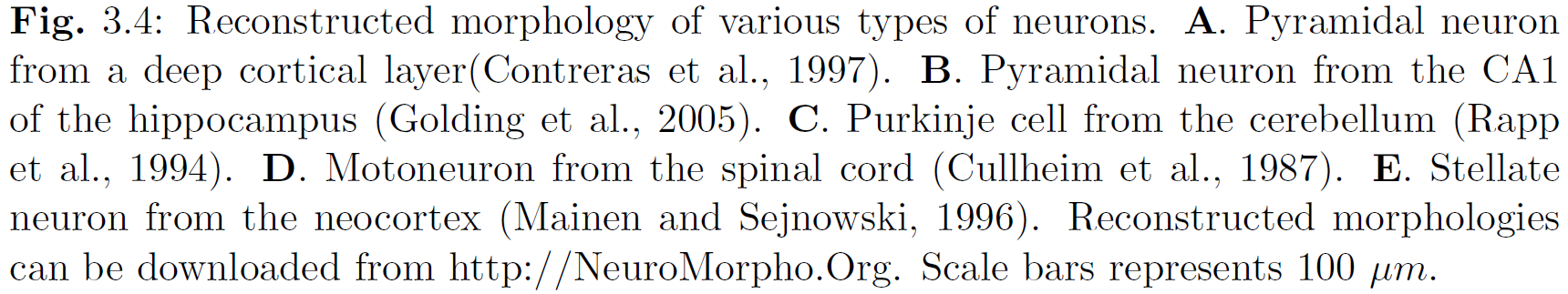 action 
potential
Neuronal Dynamics – Review: Biophysics of neurons
Cell surrounded by membrane
Membrane contains
    -  ion channels
    -  ion pumps
Dendrite and axon:
Cable-like extensions
Tree-like structure
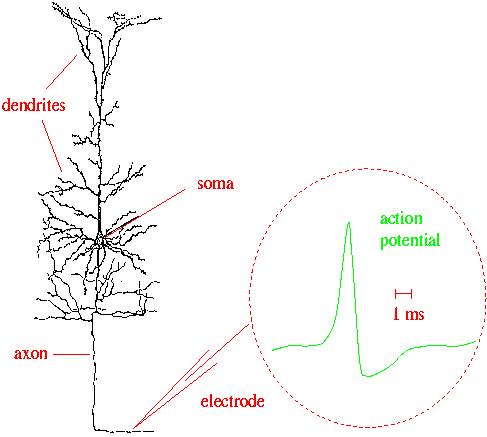 -70mV
soma
Na+
K+
Ca2+
Ions/proteins
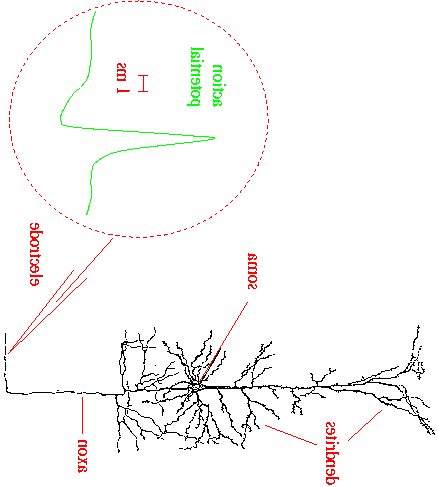 ndrites.
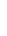 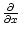 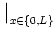 I
I
gion
C
gl
gl
Neuronal Dynamics – Modeling the Dendrite
soma
Dendrite
Longitudinal 
Resistance    RL
C
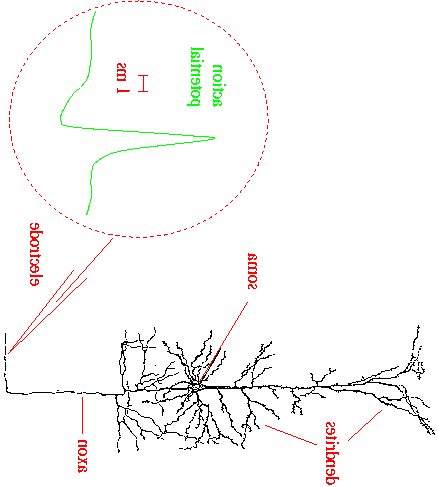 ndrites.
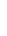 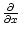 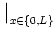 I
I
gion
C
Neuronal Dynamics – Modeling the Dendrite
soma
Dendrite
Longitudinal 
Resistance    RL
C
Calculation
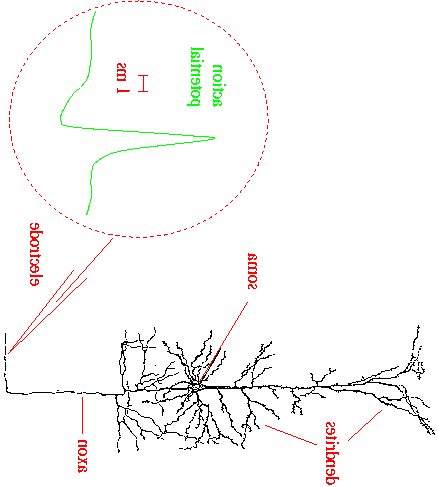 ndrites.
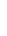 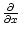 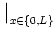 I
I
gion
C
Neuronal Dynamics – Conservation of current
soma
Dendrite
RL
C
I
I
gion
C
Neuronal Dynamics – 4.2 Equation-Coupled compartments
Basis for
Cable equation
  
-Compartmental models
C
[Speaker Notes: The equation which we have just derived, is central for the description of 
Electric current flow in dendrites.
It is the basis for the compartmental models that we will see in the last lecture of this week.
But it is also the basis for the cable equation. The derivation of the cable equation
is the topic of the next part. Please stay on! The lecture continues!]
I
I
gion
C
Neuronal Dynamics – 4.2 Derivation of Cable Equation
C
mathemetical derivation, now
[Speaker Notes: Welcome back to the continuation of Lecture 3. The discussion stopped with an equation 
That describes the electrical properties of a small segment of a dendrite. 
The definition of the segments involved some arbitrary choice of the segment size.
We would like now to get rid of this arbitrary choice.  CLICK! To do so, we
take the continuum limit and derive the so-called cable equation shown at the bottom of this slide]
Neuronal Dynamics – 4.2 Modeling the Dendrite
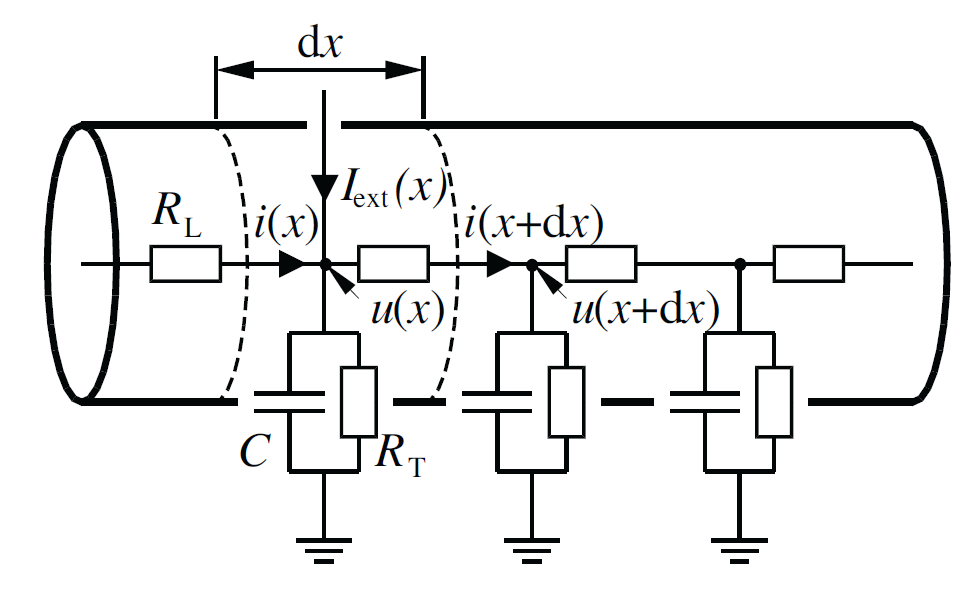 gion
g
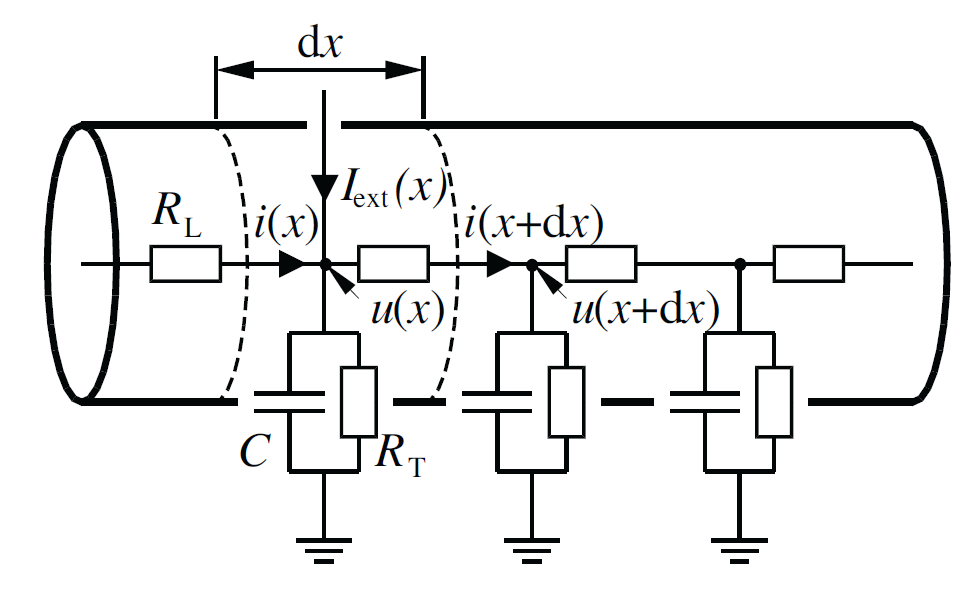 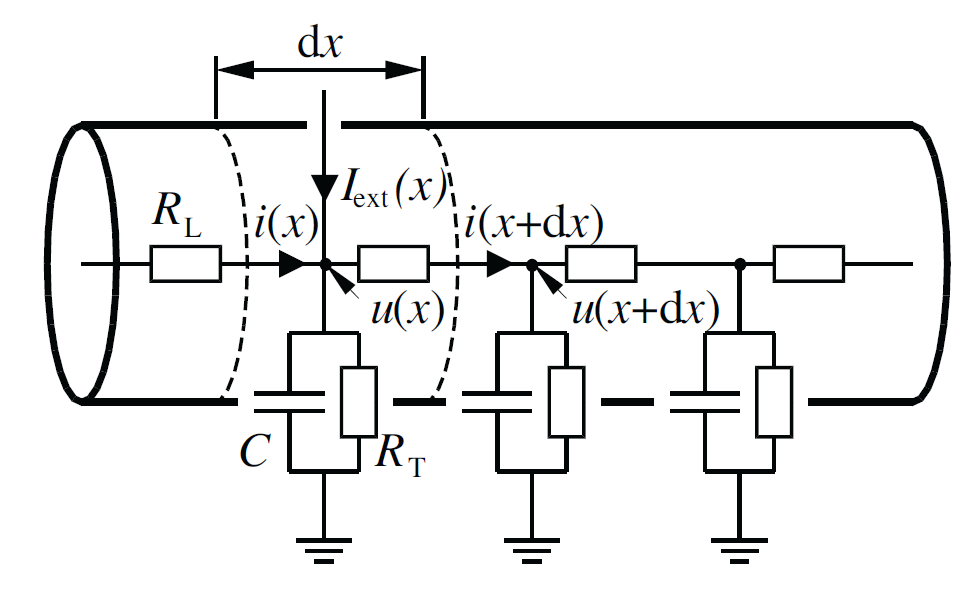 Neuronal Dynamics – 4.2 Derivation of cable equation
Neuronal Dynamics – 4.2 Dendrite as a cable
passive dendrite
active dendrite
axon
Neuronal Dynamics – Quiz 4.4
Multiple answers possible!
Scaling of parameters.
 Suppose the ionic currents through the membrane are well approximated by a simple leak current. For a dendritic segment of size dx, the leak current is through the membrane characterized by a  membrane resistance R. If we change the size of the segment
From dx to 2dx
   [ ] the resistance R needs to be changed from R to 2R.
   [ ] the resistance R needs to be changed from R to R/2.
   [ ] R does not change.
   [ ] the membrane conductance increases by a factor of 2.
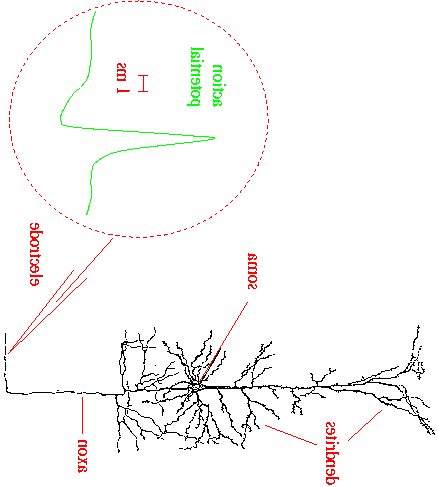 ndrites.
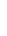 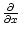 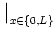 I
I
gion
C
Neuronal Dynamics – 4.2. Cable equation
soma
Dendrite
RL
C
Neuronal Dynamics – 4.2 Cable equation
passive dendrite
active dendrite
axon
Neuronal Dynamics – 4.2 Cable equation
Mathematical derivation
passive dendrite
active dendrite
axon
Neuronal Dynamics – 4.2 Derivation for passive cable
passive dendrite
See exercise 3
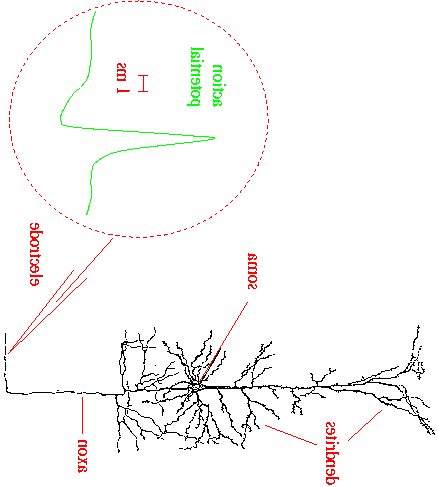 ndrites.
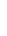 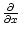 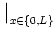 Neuronal Dynamics – 4.2  dendritic stimulation
soma
passive dendrite/passive cable
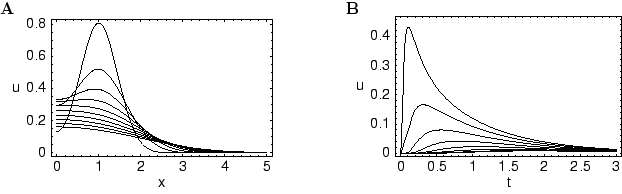 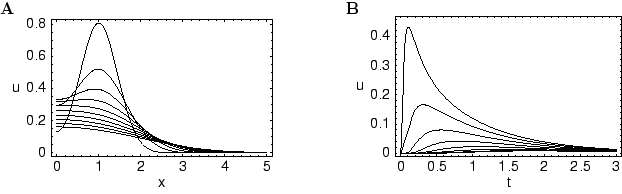 Stimulate dendrite, measure at soma
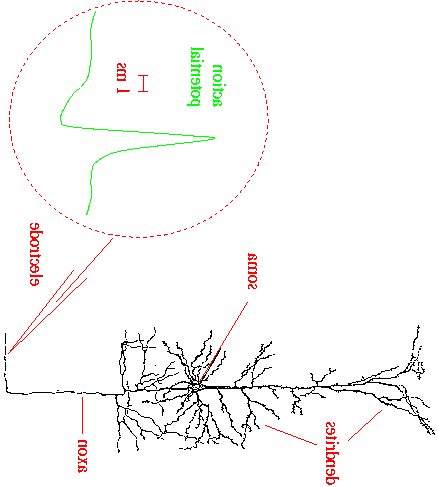 ndrites.
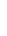 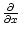 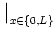 Neuronal Dynamics – 4.2  dendritic stimulation
soma
The END
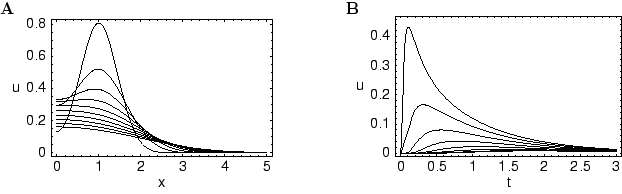 Neuronal Dynamics – Quiz 4.5
Multiple answers possible!
Dendritic current injection.
If a short current pulse  is injected into the dendrite
 [ ] the voltage at the injection site is maximal immediately after the end of the injection
 [ ] the voltage at the dendritic injection site is maximal a few milliseconds after the end of the injection
 [ ] the voltage at the soma is maximal immediately after the end of the injection.
 [ ] the voltage at the soma is maximal a few milliseconds after the end of the injection
The space constant of a
 passive cable is
  [ ]


   [ ]


   [ ] 


   [ ]
It follows from the cable equation that
[ ] the shape of an EPSP depends on the dendritic location of the synapse.
[ ] the shape of an EPSP depends only on the synaptic time constant, but not on dendritic location.
Neuronal Dynamics – Homework
Consider 
                (*)
 
                  
(i) Take the second derivative of (*) with respect to x. The result is

   
(ii) Take the derivative  of (*) with respect to t. The result is


 (iii) Therefore the equation is a solution to 


     with 
(iv) The input current is [  ] 
                                      [  ]
Neuronal Dynamics – Homework
Consider the two equations 
               
           (1)


           (2)


The two equations are equivalent under the transform
 

with constants c= …..     and   a = …..
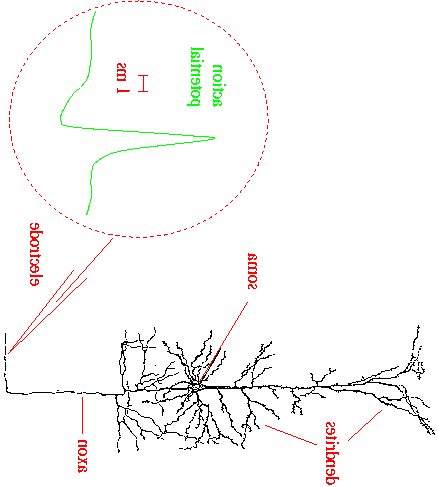 ndrites.
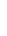 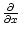 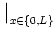 I
I
gion
C
Neuronal Dynamics – 4.3. Compartmental models
soma
dendrite
RL
C
ndrites.
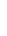 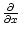 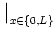 Neuronal Dynamics – 4.3. Compartmental models
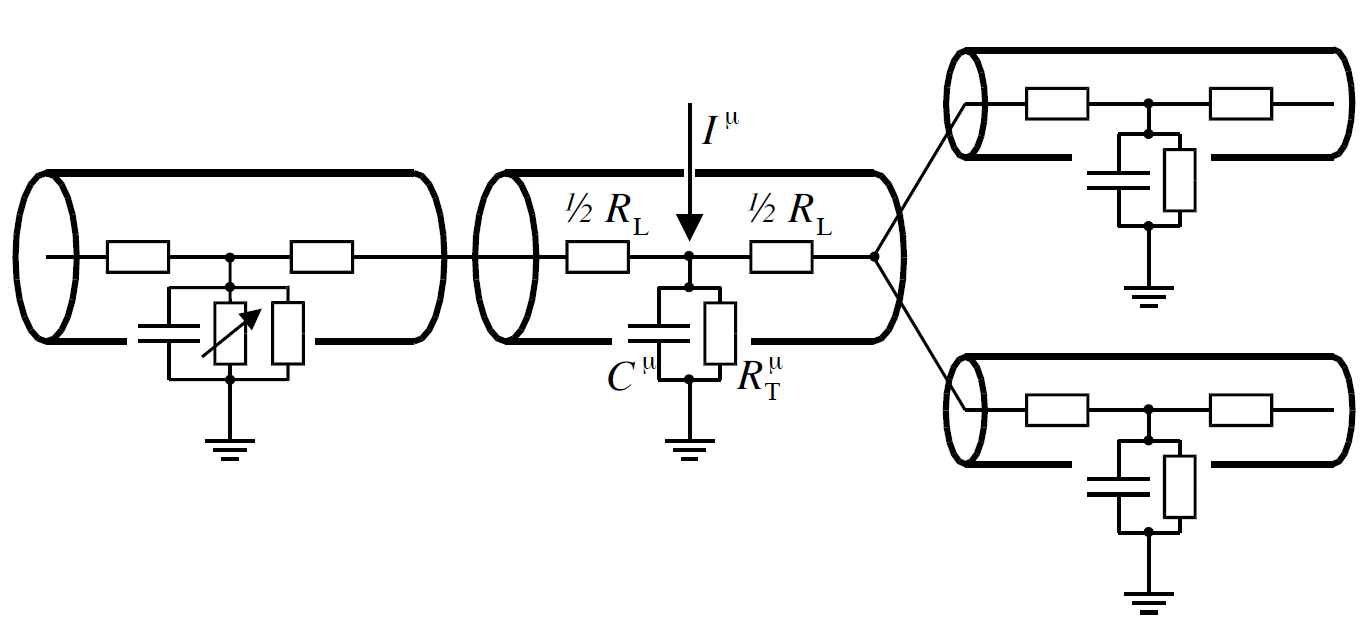 Software tools: - NEURON  (Carnevale&Hines, 2006)
                         - GENESIS (Bower&Beeman, 1995)
ndrites.
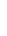 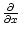 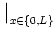 Neuronal Dynamics – 4.3. Model of Hay et al. (2011)
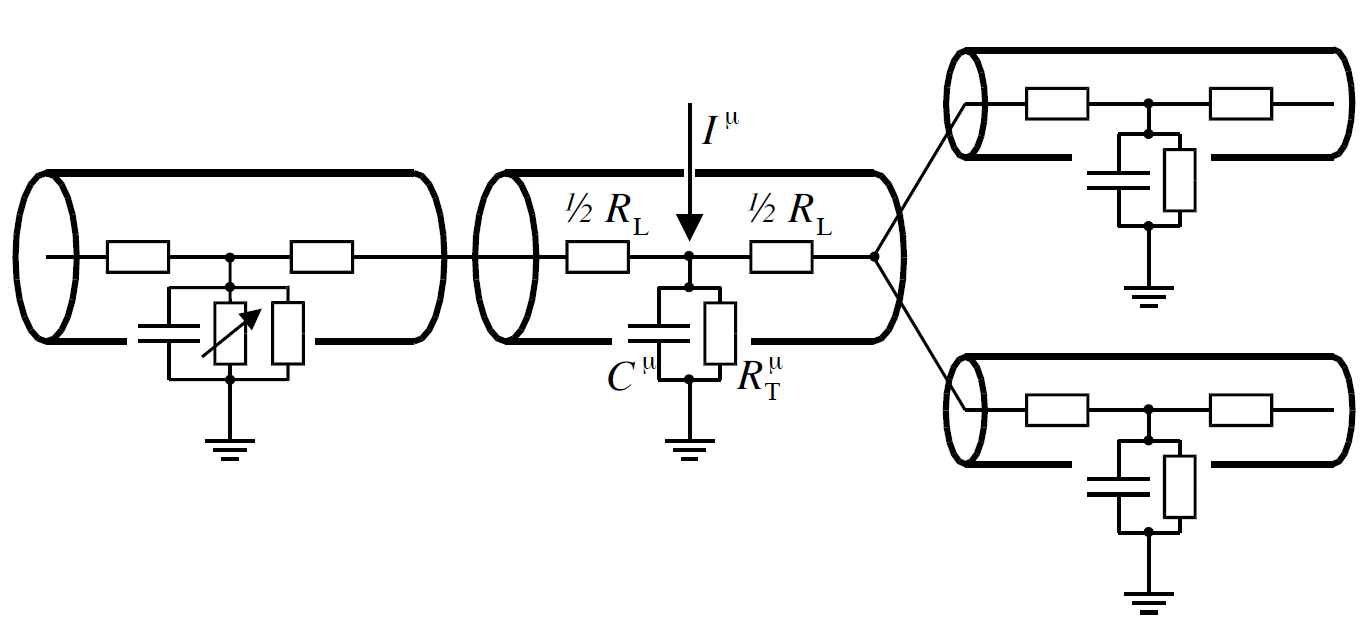 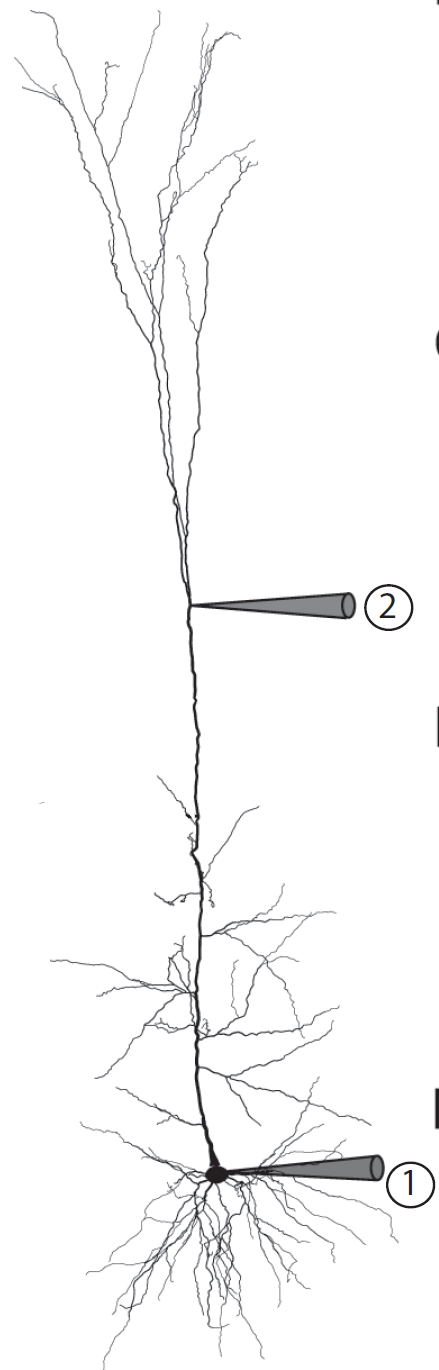 Morphological reconstruction
Branching points
200 compartments
-spatial distribution of ion currents

Sodium current (2 types)
    -                 HH-type (inactivating)
    -                 persistent (non-inactivating)
Calcium current (2 types and calcium pump)
Potassium currents (3 types, includes    ) 
Unspecific current
‘hotspot’
  Ca currents
layer 5 pyramidal cell
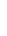 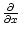 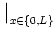 Neuronal Dynamics – 4.3. Active dendrites: Model
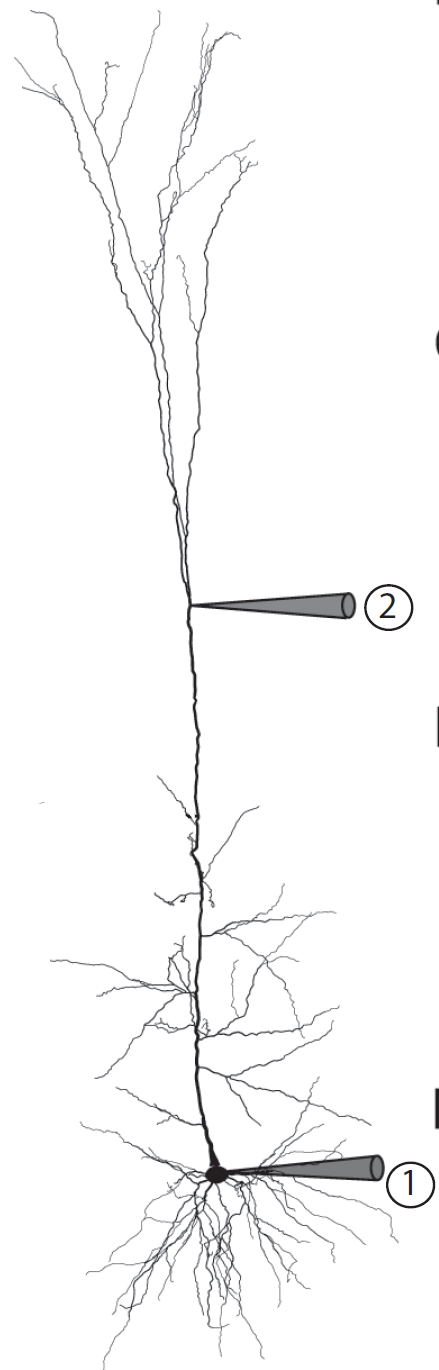 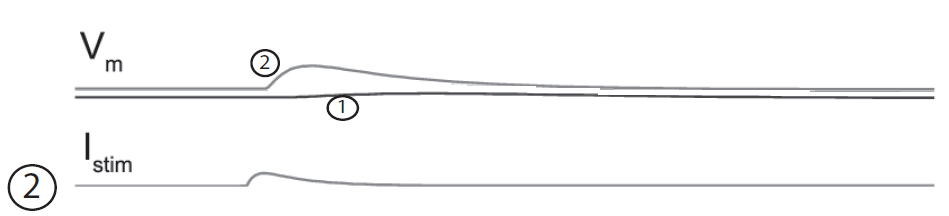 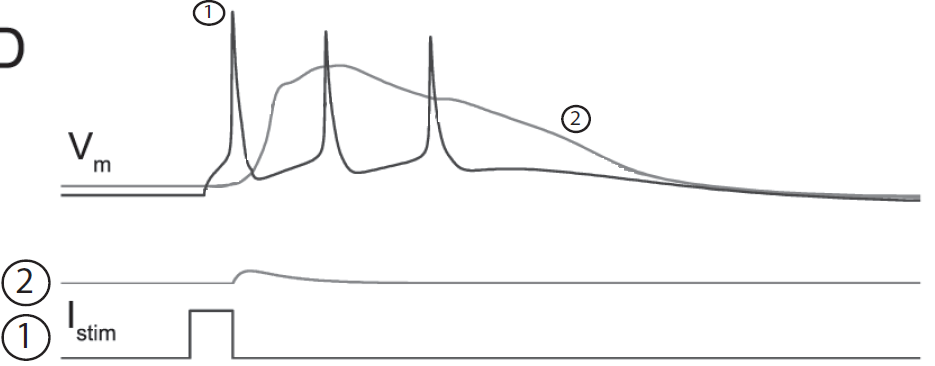 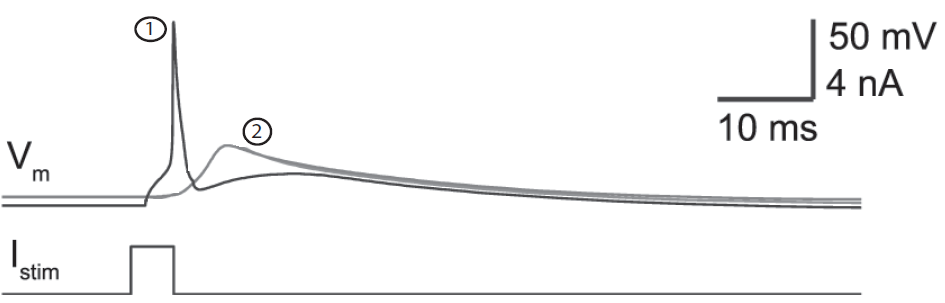 Hay et al. 2011,
PLOS Comput. Biol.
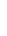 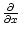 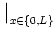 Neuronal Dynamics – 4.3. Active dendrites: Model
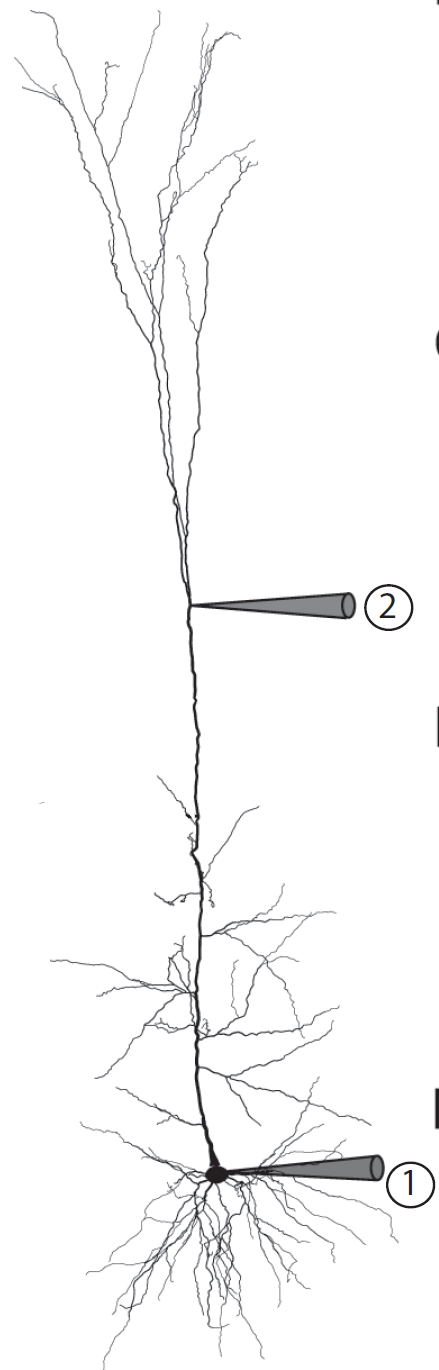 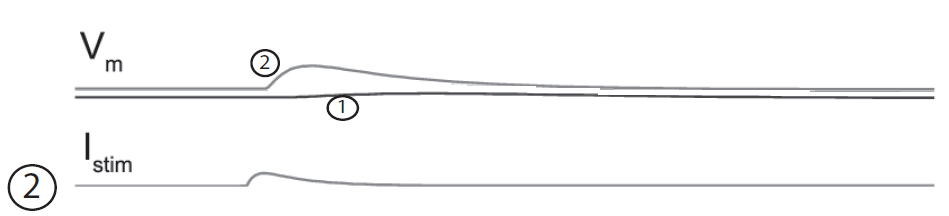 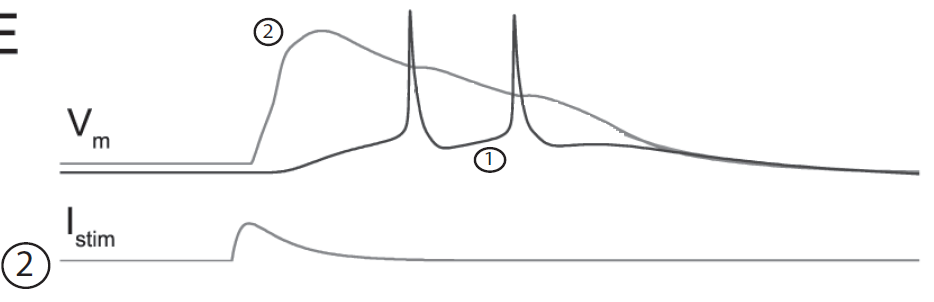 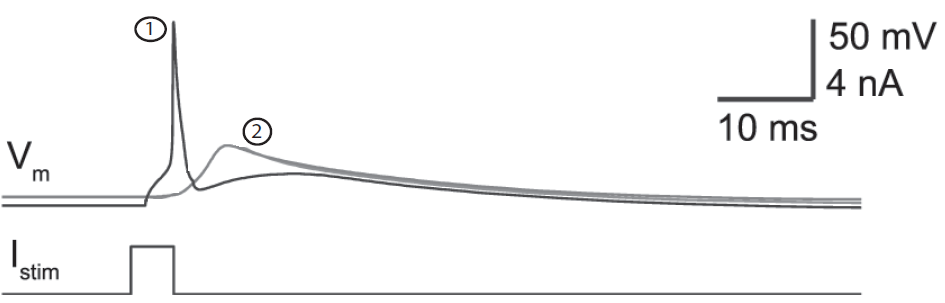 Hay et al. 2011,
PLOS Comput. Biol.
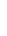 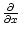 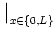 Neuronal Dynamics – 4.3.  Active dendrites: Experiments
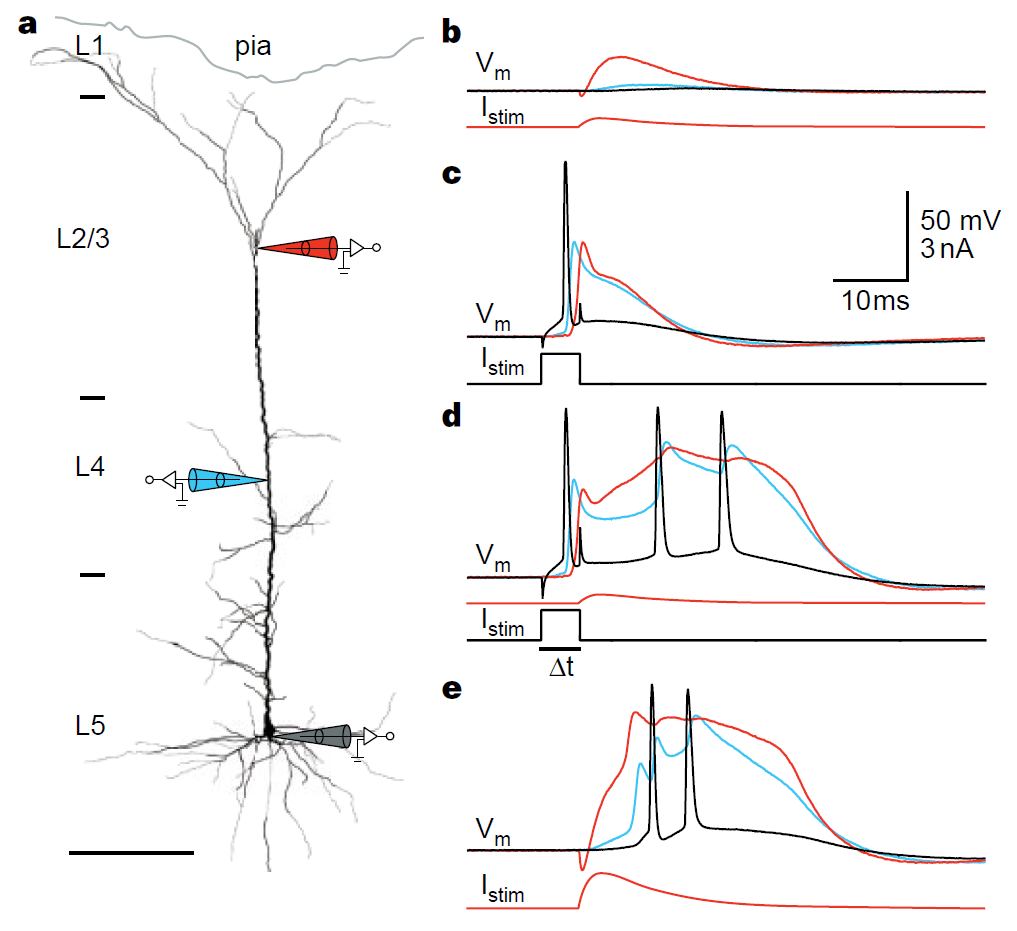 BPAP:
    backpropagating action potential
Dendritic Ca spike:
    activation of Ca channels
Ping-Pong:
    BPAP and Ca spike
Larkum, Zhu, Sakman
Nature 1999
[Speaker Notes: Use pen to show direction of BPAP and Ca spike]
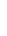 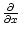 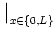 Neuronal Dynamics – 4.3. Compartmental models
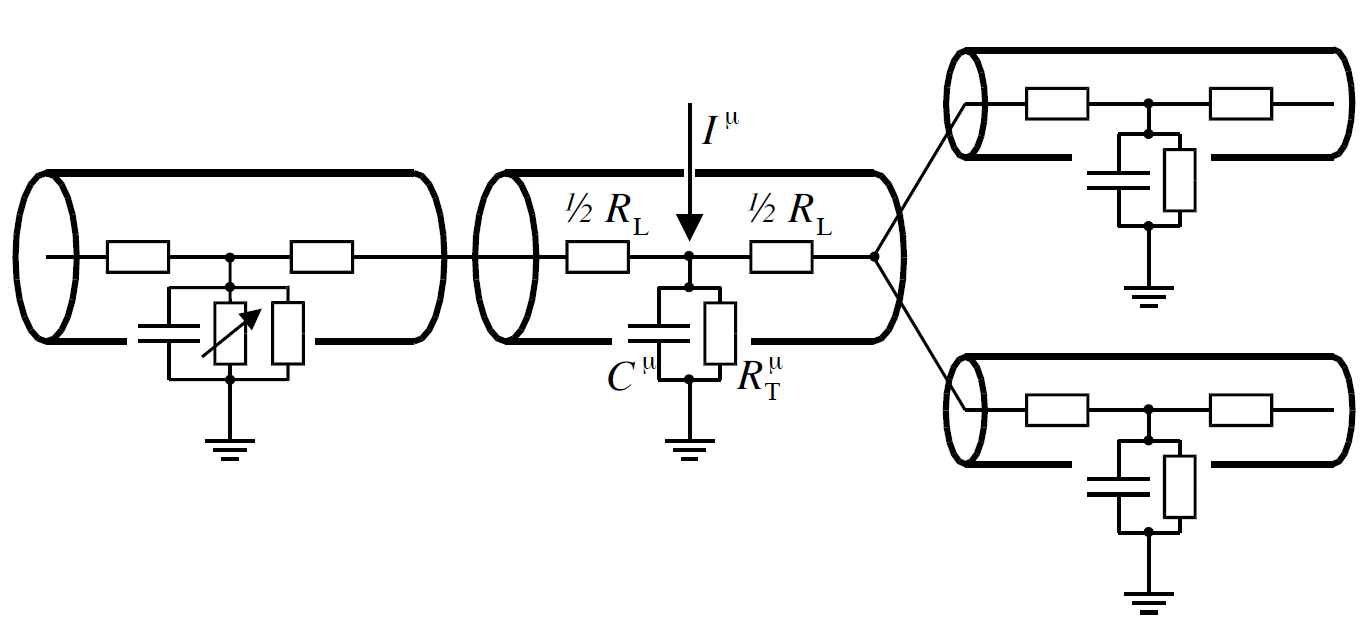 Dendrites are more than passive filters.
Hotspots
BPAPs
Ca spikes

Compartmental models
   - can include many ion channels
   - spatially distributed
   - morphologically reconstructed 
BUT
   - spatial distribution of ion channels
      difficult to tune
Neuronal Dynamics – Quiz 4.5
Multiple answers possible!
BPAP 
   [ ] is an acronym for BackPropagatingActionPotential  
   [ ] exists in a passive dendrite
   [ ] travels from the dendritic hotspot to the soma
   [ ] travels from  the soma along the dendrite
   [ ] has the same duration as the somatic action potential
Dendritic Calcium spikes
   [ ] can be induced by weak dendritic stimulation
   [ ] can be induced by strong dendritic stimulation
   [ ] can be induced by weak dendritic stimulation combined with a BPAP
   [ ] can only be induced be strong dendritic stimulation combined with a BPAP
   [ ] travels from the dendritic hotspot to the soma
   [ ] travels from  the soma along the dendrite
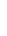 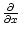 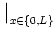 Neuronal Dynamics – week 4 – Reading
Reading: W. Gerstner, W.M. Kistler, R. Naud and L. Paninski,
Neuronal Dynamics: from single neurons to networks and 
models of cognition. Chapter 3:  Dendrites and Synapses, Cambridge Univ. Press, 2014
OR  W. Gerstner and W. M. Kistler, Spiking Neuron Models, Chapter 2, Cambridge, 2002
OR  P. Dayan and L. Abbott, Theoretical Neuroscience, Chapter 6, MIT Press 2001
References:  
M. Larkum, J.J. Zhu, B. Sakmann (1999),  A new cellular mechanism for coupling inputs arriving at different cortical layers, Nature, 398:338-341 
E. Hay et al. (2011) Models of Neocortical Layer 5b Pyramidal Cells Capturing a Wide Range of Dendritic and Perisomatic Active Properties, PLOS Comput. Biol. 7:7 
Carnevale, N. and Hines, M. (2006). The Neuron Book. Cambridge University Press.
Bower, J. M. and Beeman, D. (1995). The book of Genesis. Springer, New York.
Rall, W. (1989). Cable theory for dendritic neurons. In Koch, C. and Segev, I., editors, Methods in
Neuronal Modeling, pages 9{62, Cambridge. MIT Press.
Abbott, L. F., Varela, J. A., Sen, K., and Nelson, S. B. (1997). Synaptic depression and cortical gain control. Science 275, 220–224.
Tsodyks, M., Pawelzik, K., and Markram, H. (1998). Neural networks with dynamic synapses. Neural. Comput. 10, 821–835.
Week 3 – part 2: Synaptic short-term plasticity
3.1 Synapses 

3.2 Short-term plasticity 

3.3 Dendrite as a Cable
       
3.4 Cable equation

3.5 Compartmental Models 
        - active dendrites
Neuronal Dynamics:Computational Neuroscienceof Single Neurons
Week 3 – Adding Detail:
      Dendrites and Synapses
Wulfram Gerstner
EPFL, Lausanne, Switzerland
Week 3 – part 2: Synaptic Short-Term plasticity
3.1 Synapses 

3.2 Short-term plasticity 

3.3 Dendrite as a Cable
       
3.4 Cable equation

3.5 Compartmental Models 
        - active dendrites
pre
post
i
j
Neuronal Dynamics – 3.2 Synaptic Short-Term Plasticity
pre
post
i
j
Neuronal Dynamics – 3.2 Synaptic Short-Term Plasticity
Short-term plasticity/
fast synaptic dynamics
Thomson et al. 1993
Markram et al 1998
Tsodyks and  Markram 1997
Abbott et al. 1997
Neuronal Dynamics – 3.2 Synaptic Short-Term Plasticity
+50ms
20Hz
pre               j
post
i
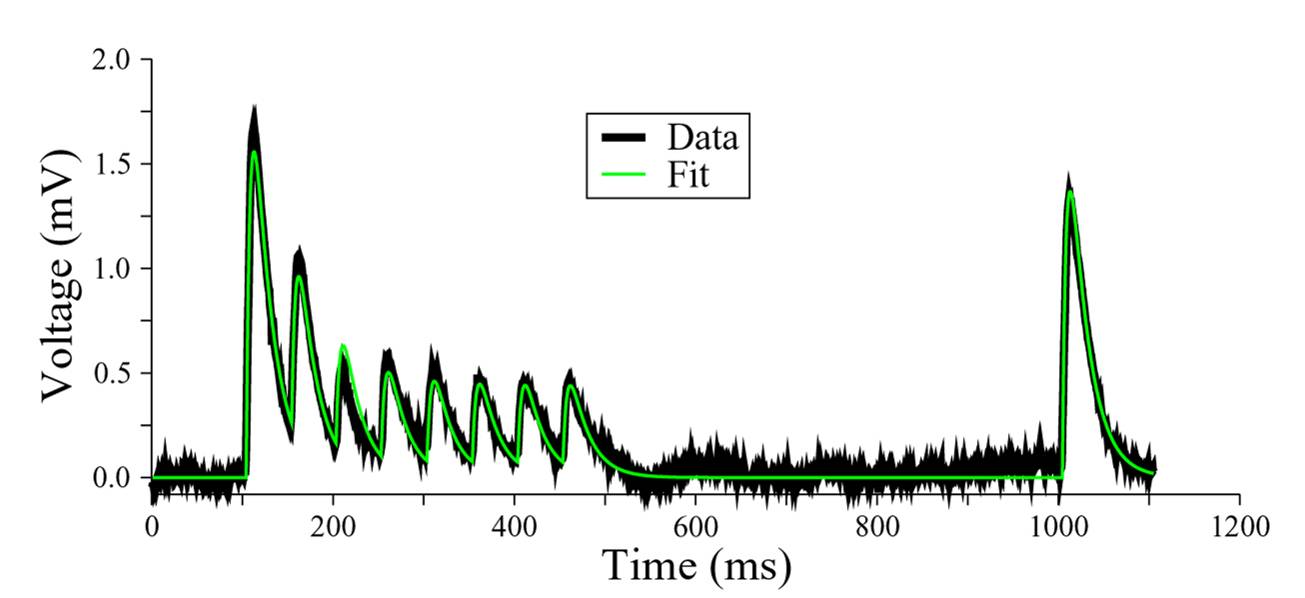 Changes 
  - induced over 0.5 sec
  - recover over 1 sec
Courtesy M.J.E Richardson
Data: G. Silberberg,  H.Markram
Fit: M.J.E. Richardson  (Tsodyks-Pawelzik-Markram model)
Neuronal Dynamics – 3.2 Model of Short-Term Plasticity
Dayan and Abbott, 
             2001
Fraction of filled release sites
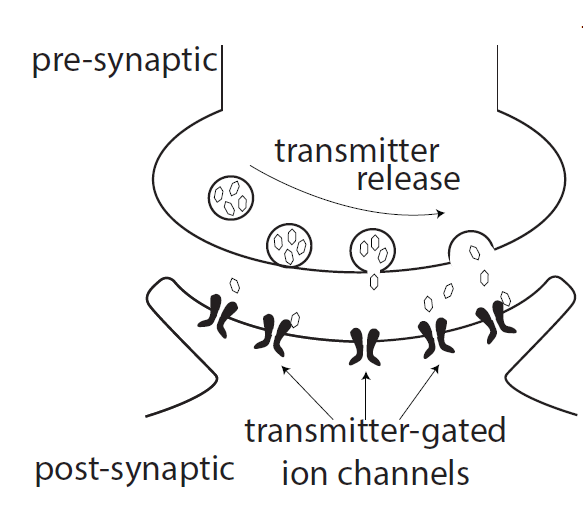 Synaptic conductance
image: Neuronal Dynamics,
Cambridge Univ. Press
Neuronal Dynamics – 3.2 Model of synaptic depression
Fraction of filled release sites
4 + 1 pulses
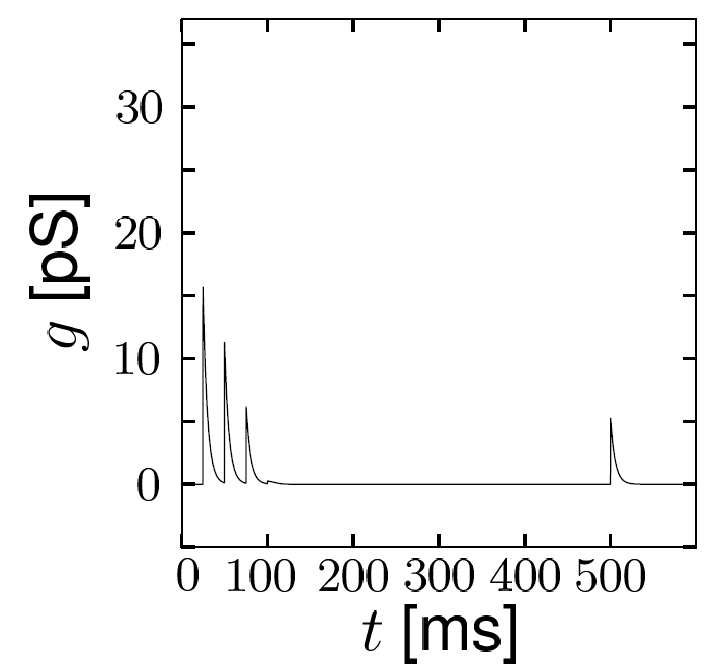 Synaptic conductance
image: Neuronal Dynamics,
Cambridge Univ. Press
Dayan and Abbott, 2001
Neuronal Dynamics – 3.2 Model of synaptic facilitation
Fraction of filled release sites
4 + 1 pulses
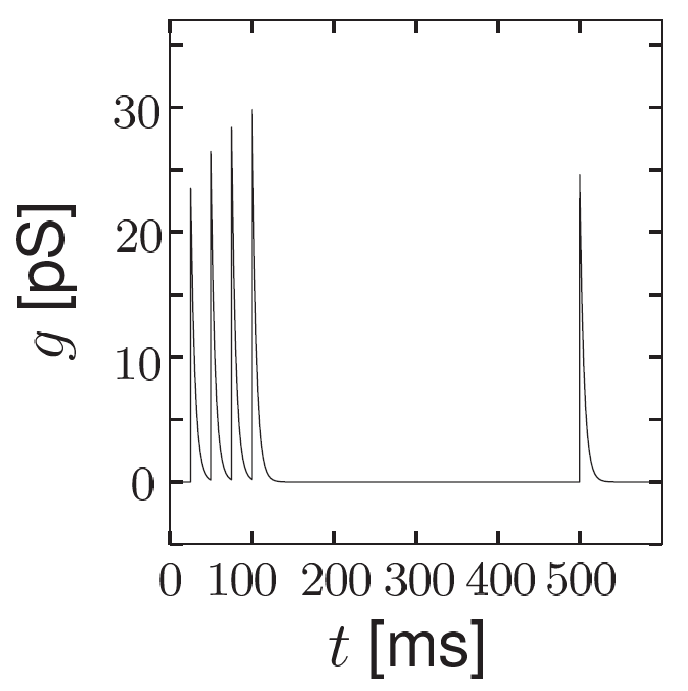 Synaptic conductance
image: Neuronal Dynamics,
Cambridge Univ. Press
Dayan and Abbott, 2001
pre
post
i
j
Neuronal Dynamics – 3.2 Summary
Synapses are not constant
Depression
Facilitation
Models are available
Tsodyks-Pawelzik-Markram 1997
 Dayan-Abbott 2001
Neuronal Dynamics – Quiz 3.2
Multiple answers possible!
Time scales of Synaptic dynamics
   [ ] The rise time of a  synapse can be in the range of a few ms.
   [ ] The decay time of a  synapse can be  in the range of few ms.
   [ ] The decay time of a synapse  can be  in the range of few hundred ms.
   [ ] The depression time of a synapse can be in the range of a few hundred ms. 
   [ ] The facilitation time of a synapse can be in the range of a few hundred ms.
Synaptic dynamics and membrane dynamics.
Consider the equation

  
With a suitable interpretation of the variable x and the constant c 
   [ ] Eq. (*) describes a passive membrane voltage u(t) driven by spike arrivals.
   [ ] Eq. (*) describes the conductance g(t) of a simple synapse model.
   [ ] Eq. (*) describes the maximum conductance         of a facilitating synapse
Neuronal Dynamics – 3.2 Literature/short-term plasticity
Dayan, P. and Abbott, L. F. (2001). Theoretical Neuroscience. MIT Press, Cambridge.
Abbott, L. F., Varela, J. A., Sen, K., and Nelson, S. B. (1997). Synaptic depression and cortical gain control. Science 275, 220–224.
Markram, H., and Tsodyks, M. (1996a). Redistribution of synaptic efficacy between neocortical pyramidal neurons. Nature 382, 807–810.
A.M. Thomson,  Facilitation, augmentation and potentiation at central synapses, 
Trends in Neurosciences, 23: 305–312 ,2001
Tsodyks, M., Pawelzik, K., and Markram, H. (1998). Neural networks with dynamic synapses. Neural. Comput. 10, 821–835.